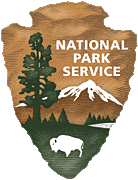 National Park Service, U.S. Department of the Interior
War in the Pacific National Historical Park

Commander Marvin Michael Dodge, USN (Ret.)
Dave Lotz, Cultural Resources Program Manager. NPS
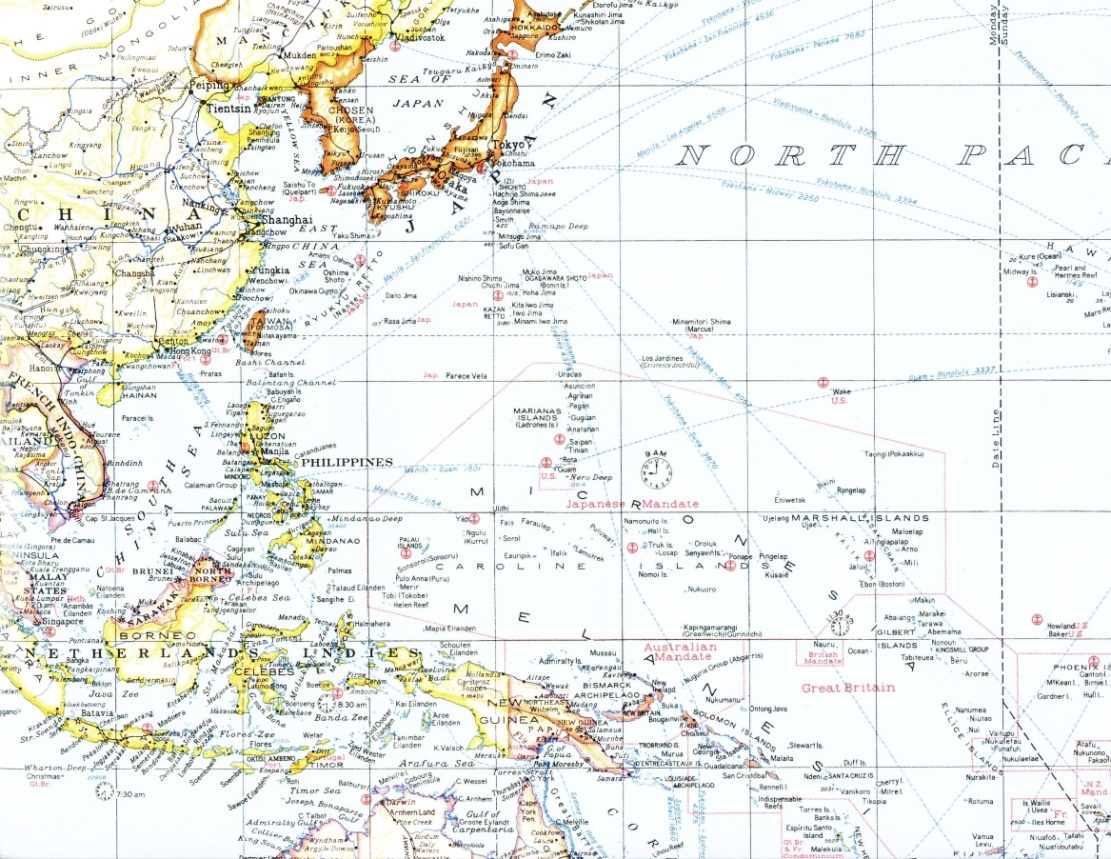 History Revealed:
Battle of the Philippine Sea
June 19-20, 
1944
E X P E R I E N C E    Y O U R    A M E R I C A
Imperial Japanese Navy
Vice Admiral Jisaburo Ozawa
Commander, Mobile Fleet
Admiral Soemu Toyoda
CinC, Combined Fleet
United States Navy
Admiral Ray Spruance
Commander, Fifth Fleet
Vice Admiral Marc Mitscher
Commander Task Force 58
Fifth aircraft carrier battle of the war
Imperial Japanese Navy:
9 aircraft carriers
U.S. Navy: 
15 aircraft carriers
Accompanying warships
5 battleships 
11 cruisers
27 destroyers
7 battleships
18 cruisers
67 destroyers
Carrier Fighters
Mitsubishi A6M5 Zero-Sen (Zeke)
Grumman F6F-3 Hellcat
Crew: One
Speed: 346 mph max
Range: 1,118 miles
Weapons: three 13.2 mm machine 	guns and two 20 mm 	machine 	guns
Number: 225
Crew: One
Speed: 380 mph max
Range: 1,530 miles
Weapons: six 0.50 in machine guns
Number: 466
Carrier Dive Bombers
Yokosuka D4Y1 Suisei (Judy)
Curtiss SB2C-1C Helldiver
Crew: Two
Speed: 342 mph
Range: 910 miles
Weapons: 1,235 lbs. of bombs
	two 7.7 mm machine guns
	one 7.92 mm machine gun
Number: 108
Crew: Two
Speed: 295 mph max
Range: 1,165 miles
Weapons: 2,000 lbs. of bombs
	two 20 mm cannons
Number: 154
Older Carrier Dive Bombers
Aichi D3A2 (Val)
Douglas SBD-5 Dauntless
Crew: Two
Speed: 239 mph max
Range: 913 miles
Weapons: 816 lbs. of bombs
	three 7.7 mm machine guns
Number: 27
Crew: Two
Speed: 255 mph max
Range: 773 miles
Weapons: 2,250 lbs. of bombs
	two 0.50 in machine guns
	two 0.30 in machine guns
Number: 79
Carrier Torpedo Bombers
Nakajima B6N1 Tenzan (Jill)
Grumman TBM-1C Avengers
Crew: 
Speed: 298 mph max
Range: 1,892 miles
Weapons: 1,764 lbs. torpedo/bomb
	two 7.7 mm machine guns
Number: 99
Crew: Three
Speed: 267 mph max
Range: 1,130 miles
Weapons: 2,000 lbs. torpedo/bombs
	two 0.50 in machine guns
	one 0.30 in machine gun
Number: 193
Aircraft numbers
Japanese Navy
United States Navy
Carrier Fighters	225	
Carrier Dive Bombers	135
Carrier Torp. Bombers	  99
Land Based		420
Seaplanes		    0
TOTAL		879
Carrier Fighters	466
Carrier Dive Bombers	233
Carrier Torp. Bombers	193
Land Based		    0
Seaplanes		  17
TOTAL		907
Pilots
Japanese
American
Fleet Approaches, 0001K 19 June 1944
Japanese Navy steaming east from the Philippines.
U.S. Navy positioned to the west of the Mariana Islands to defend the Saipan invasion of June 15, 1944.
Considerations
Prevailing Winds from the Northeast.
Japanese controlled nearby airfields on Rota, Tinian and Guam.
Japanese knew the locations of the American carriers days prior to the battle.
The U.S. Navy did not know the locations of the Japanese carriers with the exception of infrequent submarine sightings.
Tactical considerations
Admiral Spruance primary purpose was to protect the invasion of Saipan.
Admiral Spruance concerned the Japanese might divide forces and execute an “end around”.
Admiral Lee, commander of USN battleships, did not want a night surface engagement.
Submarines
American: Deployed to first sight and report the approaching Japanese fleet; Then attack.
Japanese: Had been eliminated around the Mariana Islands
Marianas Turkey Shoot
June 19: Aerial battle over the U.S. Carriers and over Guam
June 20: Chase and attack on the Japanese carriers to the west
Aftermath
Japanese losses
United States losses
Aircraft: 550-645
Ships: 3 carriers, 2 oilers
Men: 2,987 est.
Aircraft: 123
Ships: none
Men: 99
Elimination of Japanese Navy’s carrier air power
Downfall of the Tojo government in Japan
Successful American invasions of Saipan, Guam, and Tinian
Continued 1944 westward offensive of the United States in the Pacific with invasions of Peleliu and the Philippines
Key factors for the U.S. victory
American pilot training
American tactics
American technology
Advanced American ships and aircraft
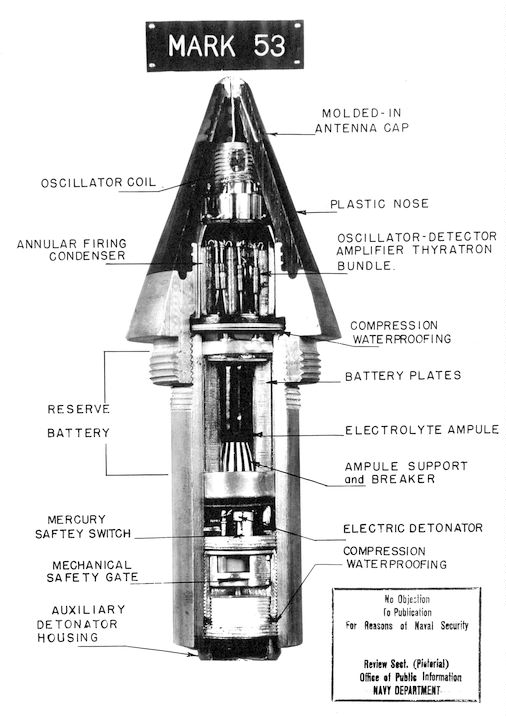 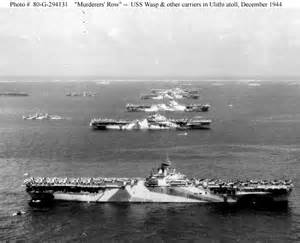 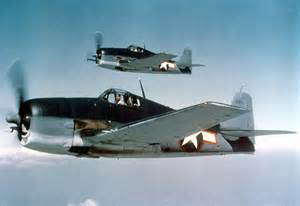 “It was like an old time turkey shoot down home!”
Remnants
Off Umatac Bay
At Hamanatsu-Minami SDB, Japan
Stateside Remnants
USS Hornet, Alameda, CA
USS Yorktown, Charleston, SC
Thanks for your interest in our heritage and park!